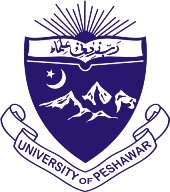 ANTI-LEPROTIC DRUGS
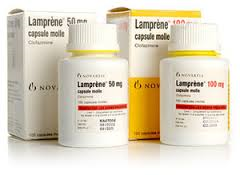 LEPROSY
INTRODUCTION
Leprosy is a chronic infectious disease caused by Mycobacterium leprae. 
OR
Leprosy is a chronic, communicable disease spread by prolonged, intimate contact with an infected person.
EXPLANATION
In this disease peripheral nerves are affected and skin involvement is present. Lesions may be confined to a few isolated areas or may be fairly widespread over the entire body. 
Treatment with the antileprotic drugs provides a good prospect for controlling the disease and preventing complications. 
Leprosy, also referred to as Hansen’s disease, is caused by the bacterium Mycobacterium leprae.
TYPES OF LEPROSY
Tuberculoid leprosy: 
In this type some prominent patches on skin.
result in symptoms confined to the skin and peripheral nerves

Lepromatous leprosy: 
In this type diffuse skin and mucous membrane
he lesion of skin and mucous membrane packed with bacilliIt progress towards distal parts, atrophy, ulceration and absorption of digit.
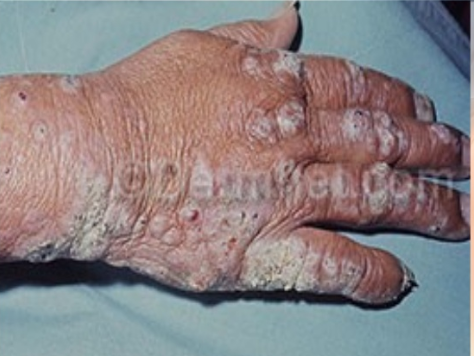 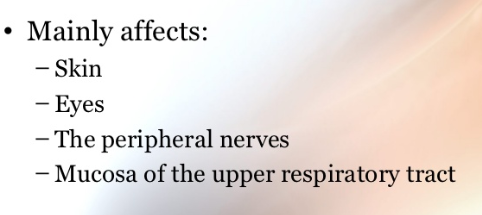 ANTI-LEPROTIC DRUGS
CLASSIFICATION
A). Sulfones:
	e.g. Dapsone, Acedapsone, Glucosulfone Na, Sulfoxone Na, Sulfetrone Na, Thiazolesulfone.
B).  Anti-tuberculous Drugs:
	e.g. Rifamapin, Ethionamide, Amithiozone (Thiacetazone)
C). Miscellaneous Drugs:
Clofazimine, Thiambutosine, Ofloxacin,
Minocycline,
Clarithromycin
DAPSONE
INTRODUCTION
INTRODUCTION:
The  oldest, 
cheapest, 
most active and 
most commonly used member of its class.
SOURCE & CHEMISTRY:
DOSE:
100mg/day
Synthetic
Sulfonamide derivative
It is diamino-diphenyl-sulfone (DDS).
Synthetic
Sulfonamide derivative
It is diamino-diphenyl-sulfone (DDS).
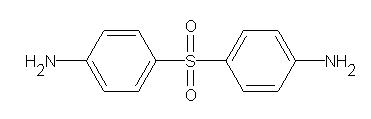 PK:
DOSE:
100mg/day
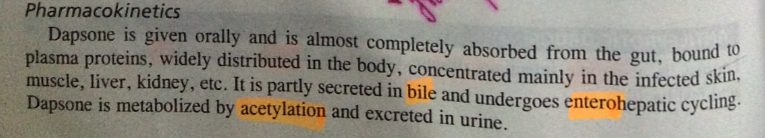 PD:
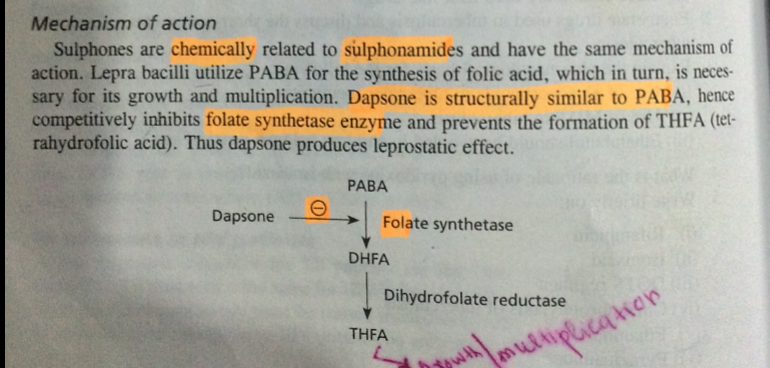 RESISTANCE
It may be;
A lower affinity for dapsone by dihydropteroate synthase.
Decreased permeability or active efflux of the drug.
ADR:
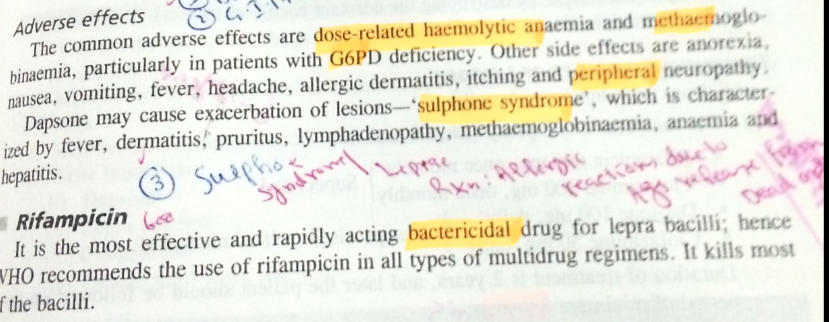 .
CLOFAZAMINE
INTRODUCTION
Clofazimine (Lamprene) may be effective in patients who show resistance to the sulfones and may also dramatically reduce an exacerbation of leprosy. Red discoloration of the skin have occurred following clofazimine therapy.
STRUCTURE
MECHANISM OF ACTION
Its mechanism of action is unknown but may involve DNA binding. It is thought that it is involved with binding with guanine of DNA and inhibits the template function of DNA, thus no replication occurs.
USES
Clofazimine is used to treat sulfone resistant leprosy or the patient which is intolerant to sulfone.

The compound also is useful for treatment of chronic skin ulcers (Buruli ulcer) produced by Mycobacterium ulcerans.
ADVERSE DRUG REACTIONS
Skin: Clofazimine may cause pigmentation of the skin. In this condition reddish black discolouration of skin occur, especially on exposed parts. 
Dryness of skin and itching is often troublesome. phototoxicity have been noted..
GIT:  It causes abdominal pain, diarrhea, nausea, and vomiting. When given higher dose, loss of weight occur.
DOSE
A common dosage is 100 mg/d orally.
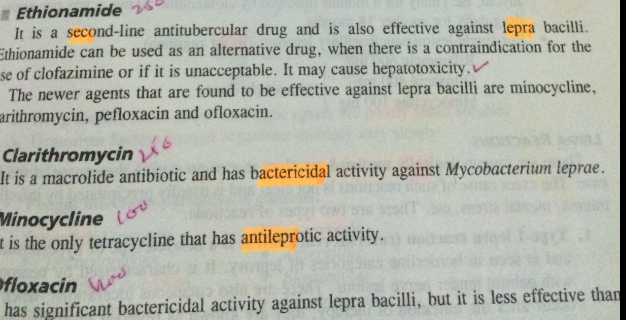